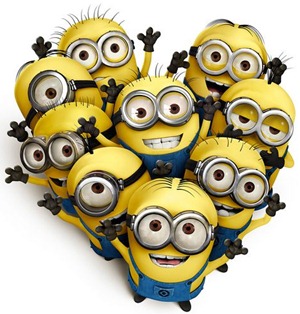 YOUR BODY’S
NUTRIENT NEEDS
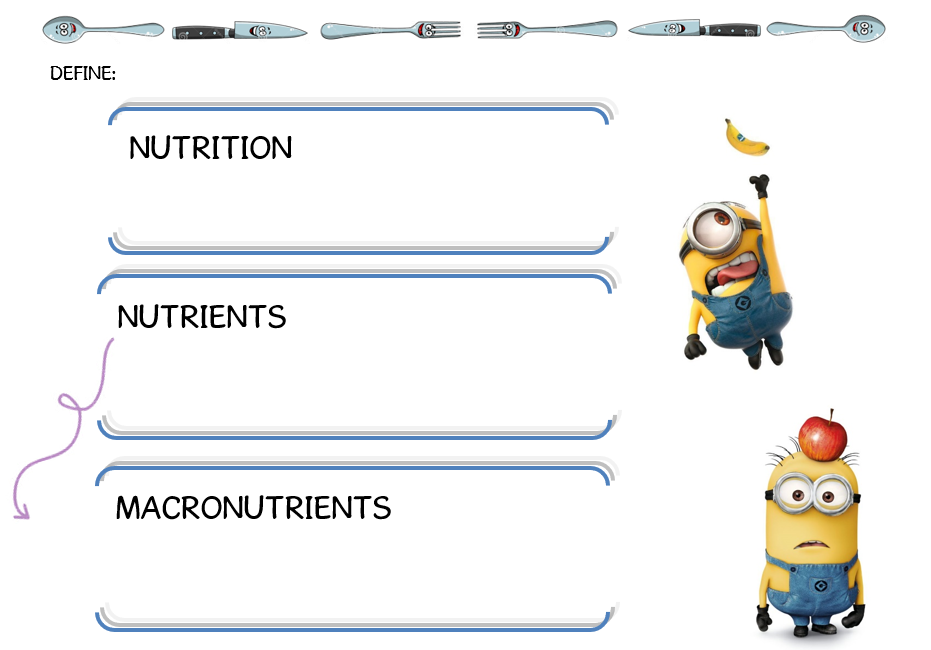 The process of taking in food and using it for energy.
Substances in food that help you function normally.
A type of food required in large amounts.
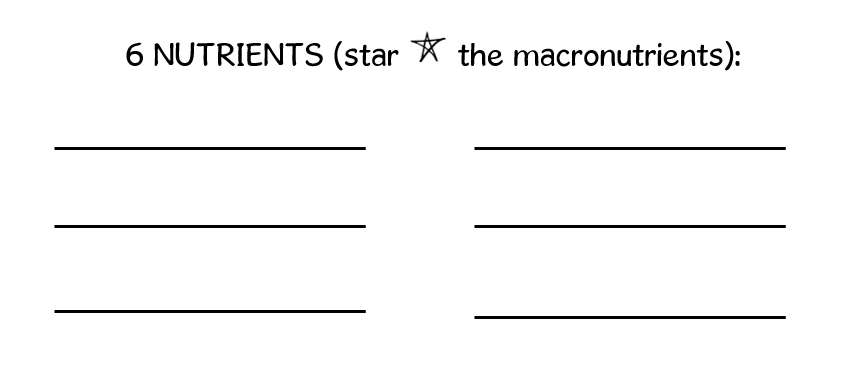 CARBOHYDRATES
VITAMINS
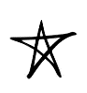 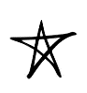 MINERALS
PROTEINS
FATS
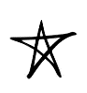 WATER
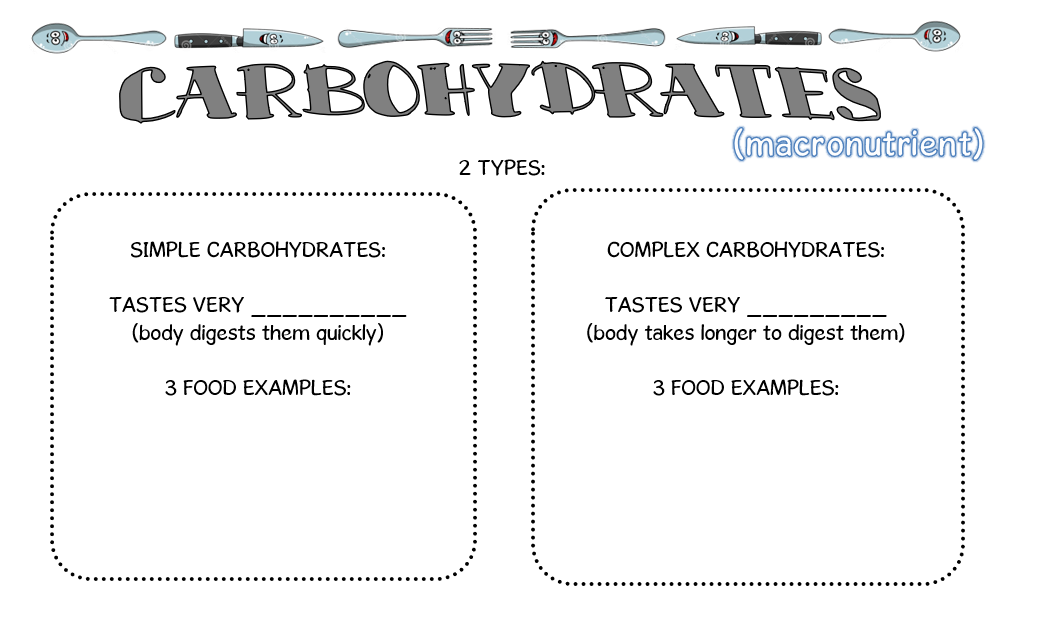 sugary
savory
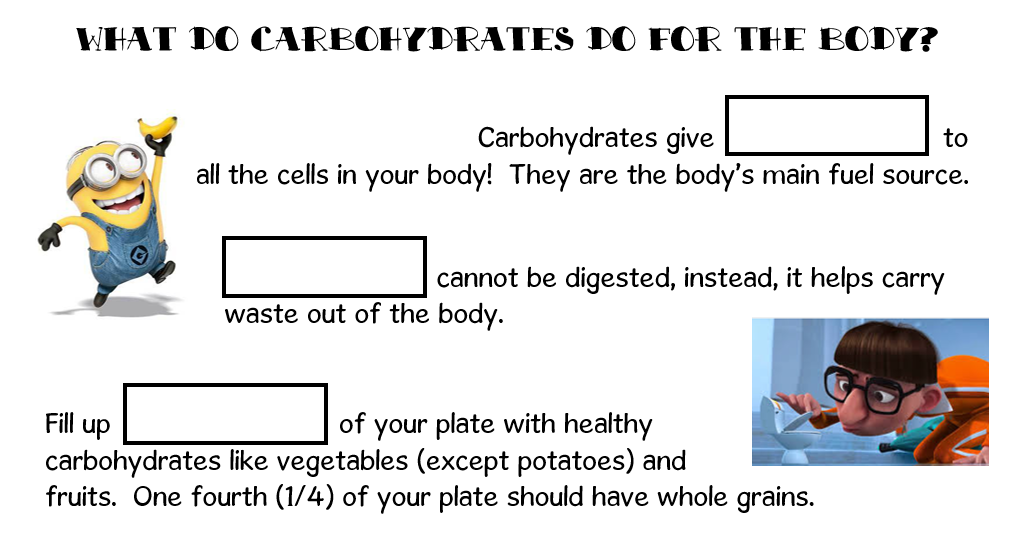 energy
Fiber
Half (1/2)
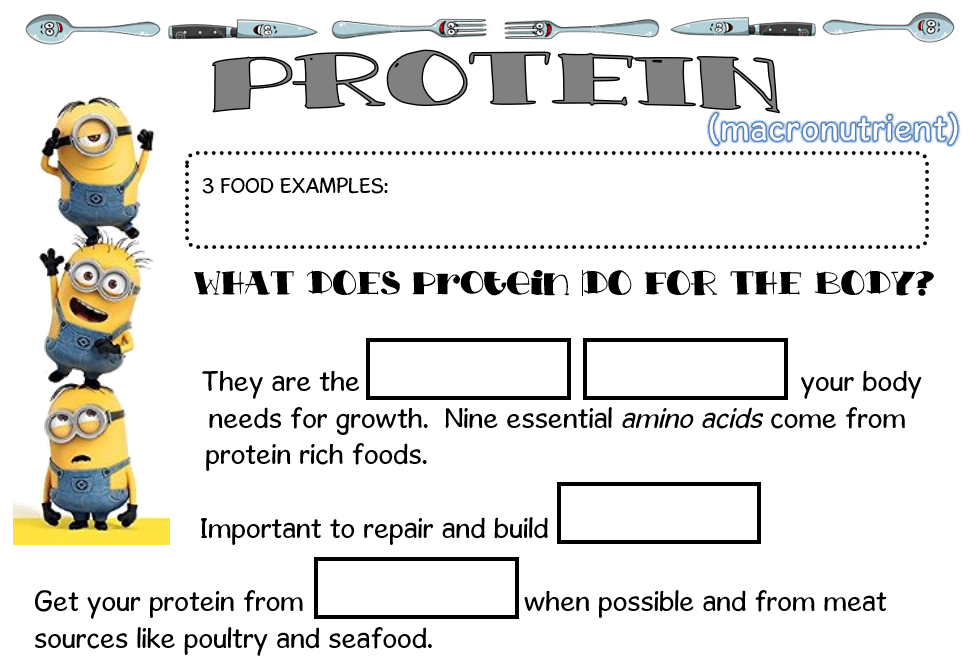 building
blocks
tissue
plants
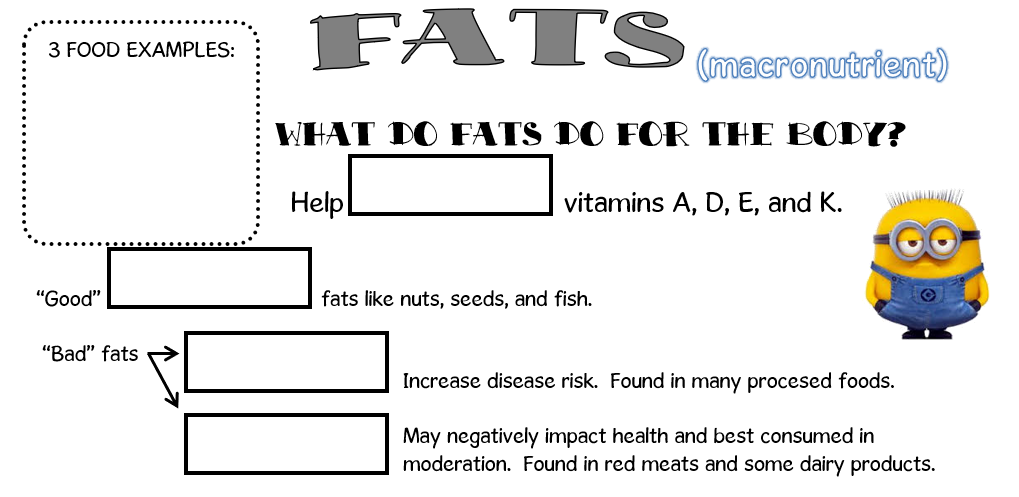 absorb
unsaturated
trans
saturated
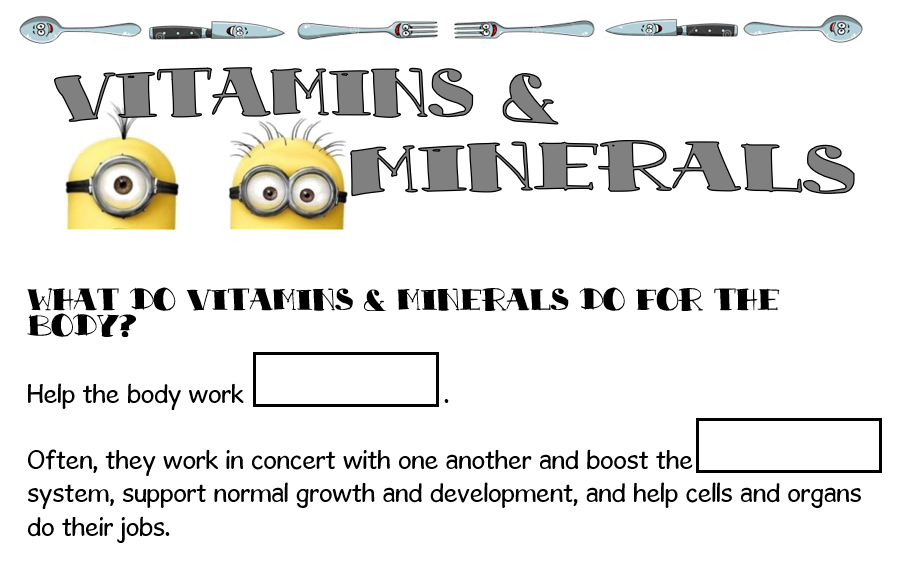 properly
immune
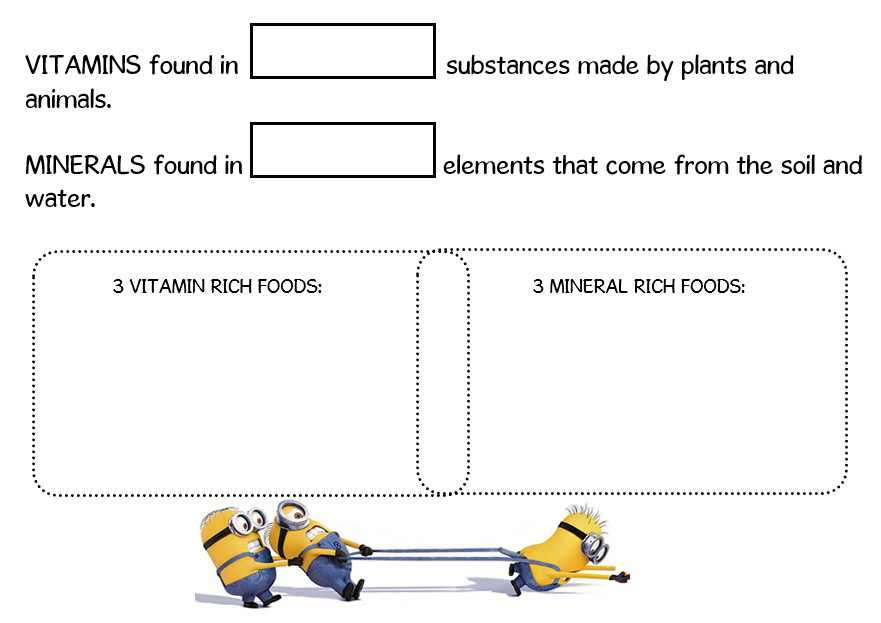 organic
inorganic
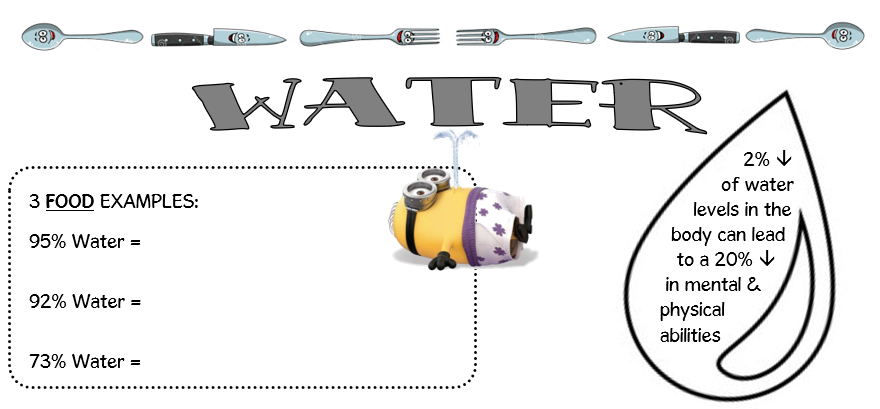 lettuce
watermelon
yogurt
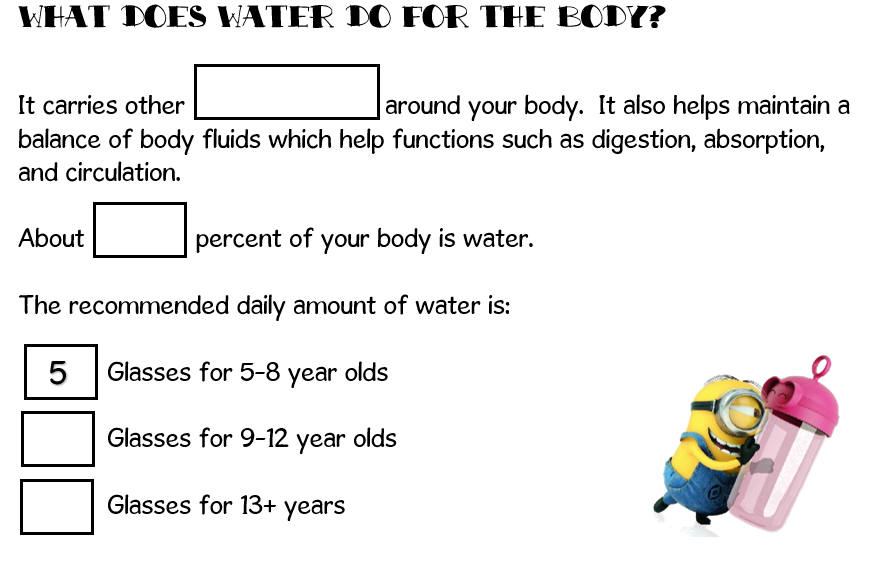 nutrients
60
7
9